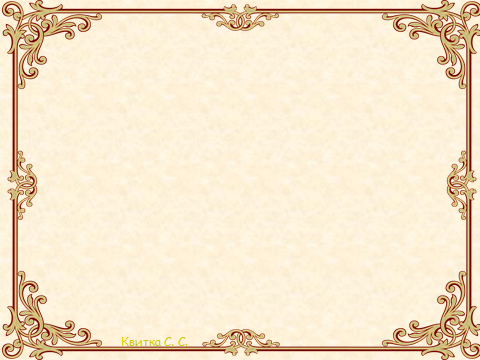 Муниципальное бюджетное дошкольное образовательное учреждение
«Детский сад комбинированного вида № 17»
Энгельсского муниципального района Саратовской области
Составление рифмованных текстов
по русским народным сказкам.
Воспитатель:
Татакова Д. А.
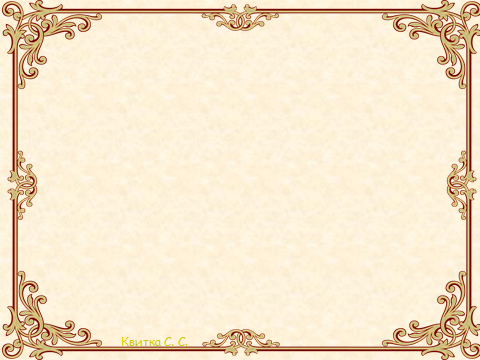 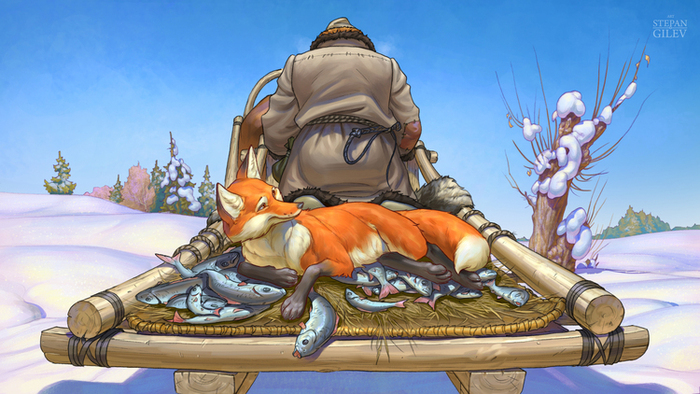 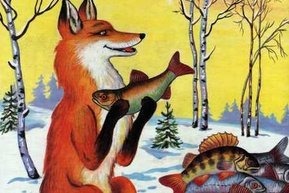 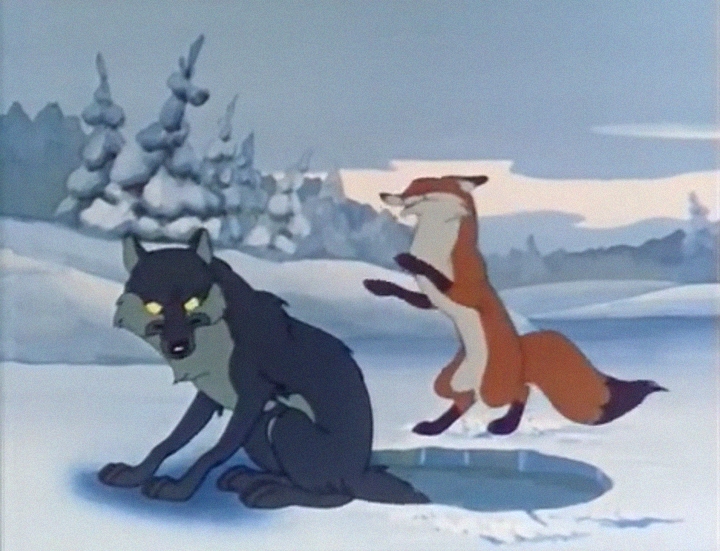 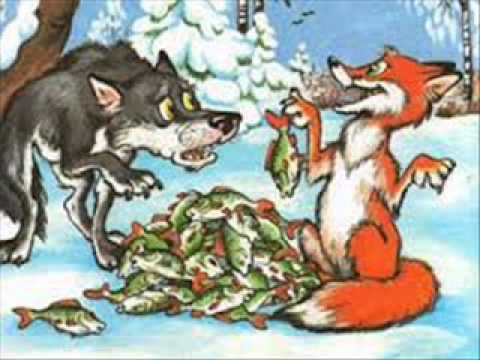 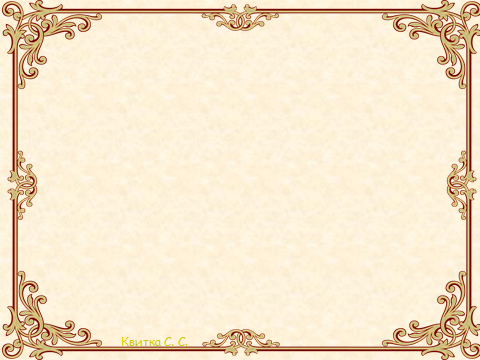 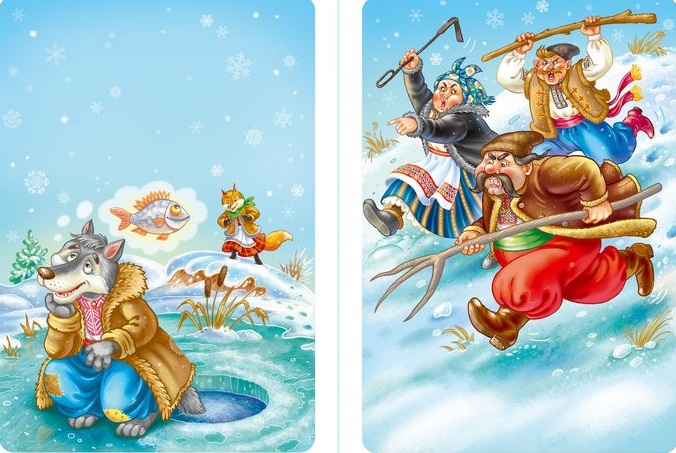 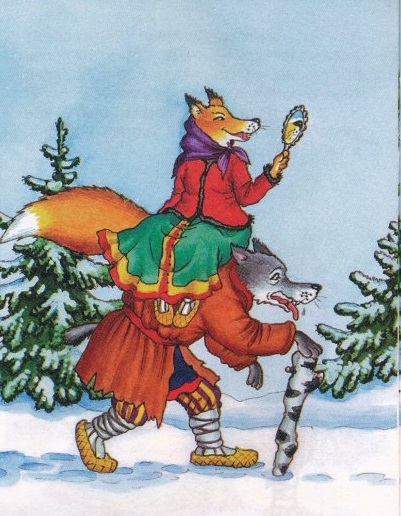 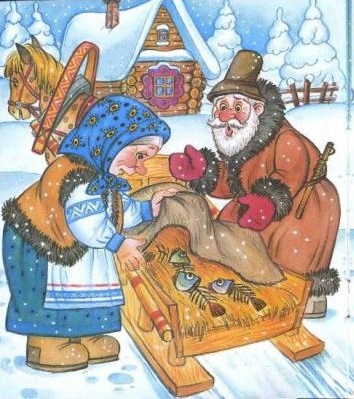 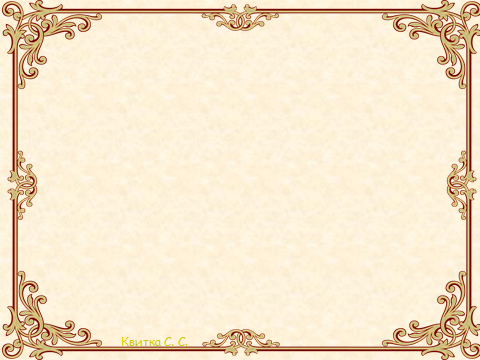 Схема составления рифмованного текста (лимерика):

-Жил- был объект.
-Сравнение или указание на свойство объекта (какой объект).
-Что делал?
-С кем общался?
-Вывод (утверждение или мораль).
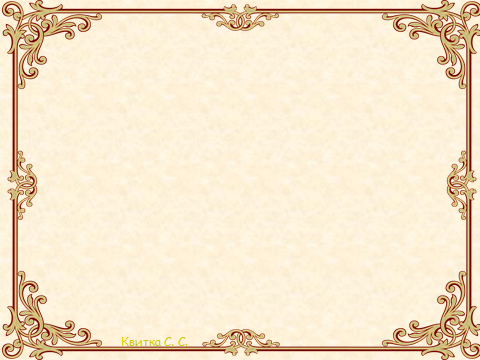 Спасибо за внимание!